STATE OF CONNECTICUT
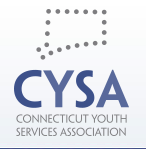 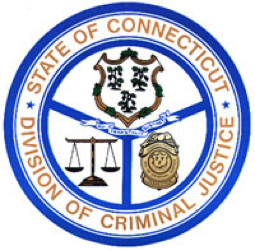 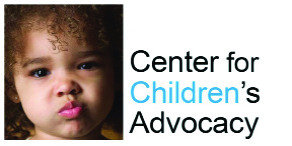 Center for
Children’s Advocacy
Connecticut Youth
Services Association
Division of Criminal Justice
Chief State’s Attorney’s Office
Sexting Prevention Educational Program for Connecticut
View in Slideshow Mode and connected to the Internet if possible.
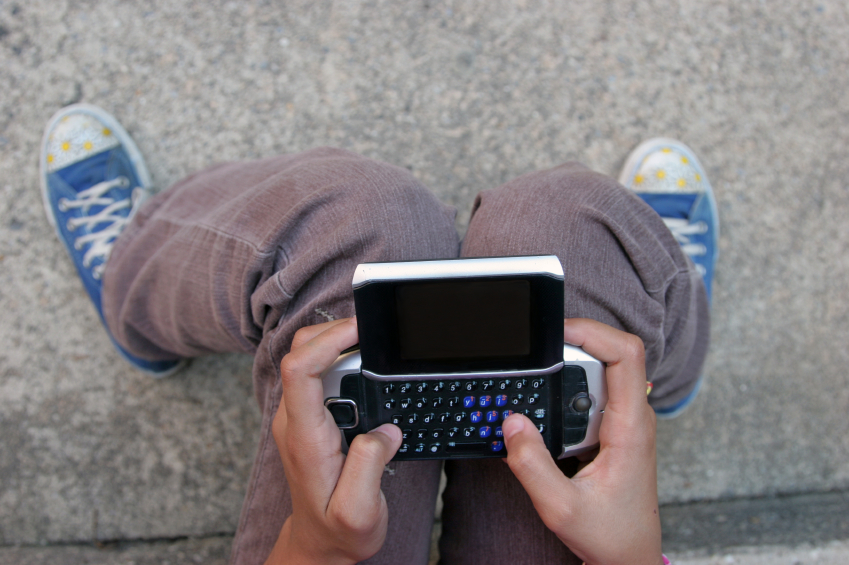 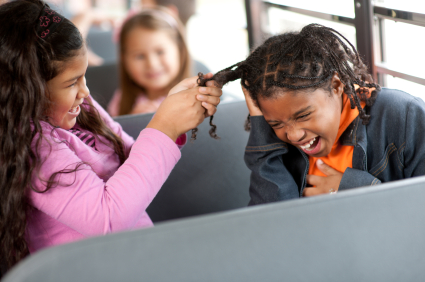 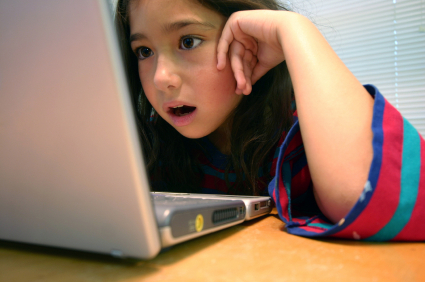 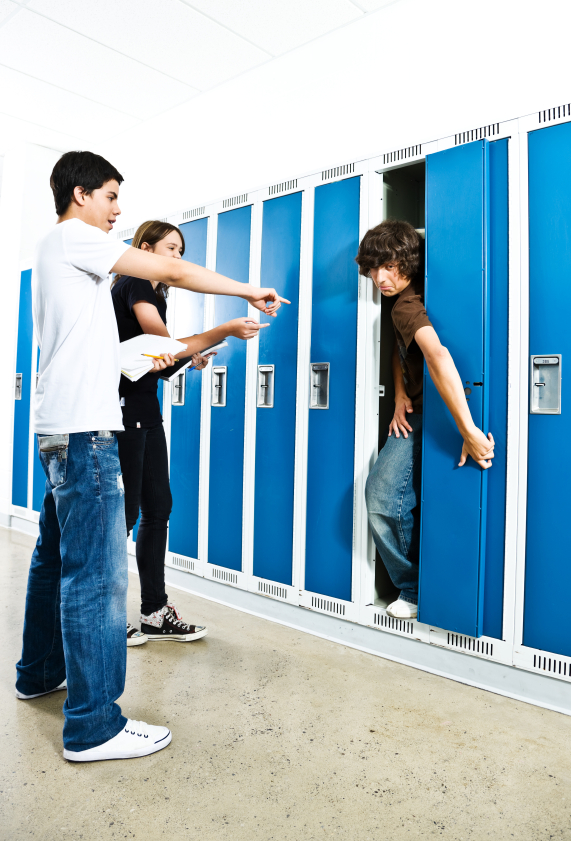 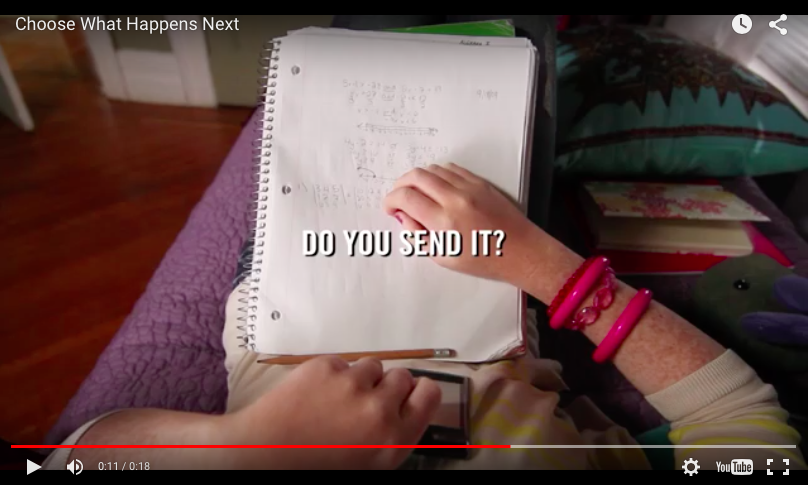 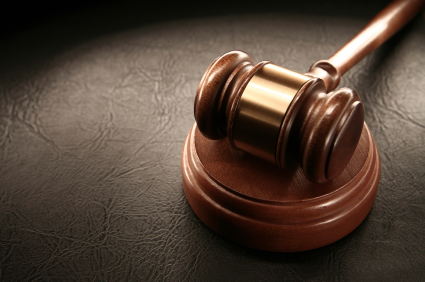 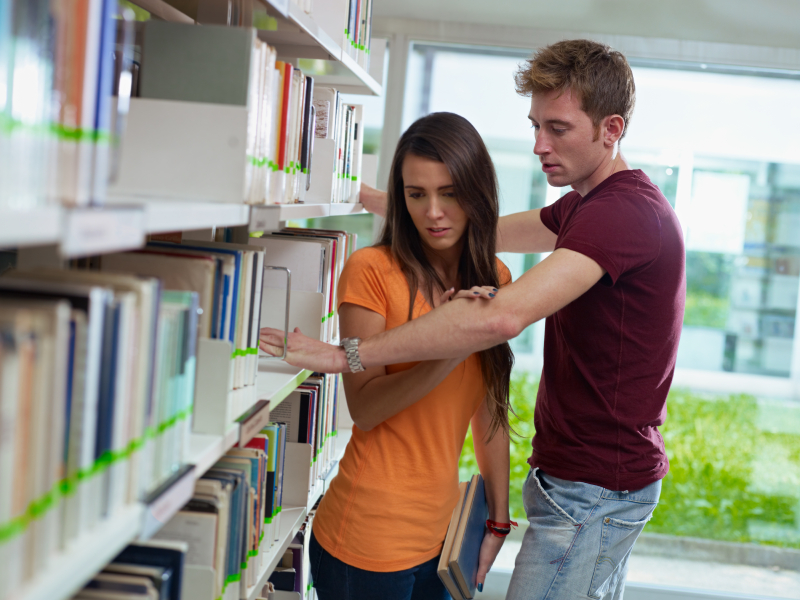 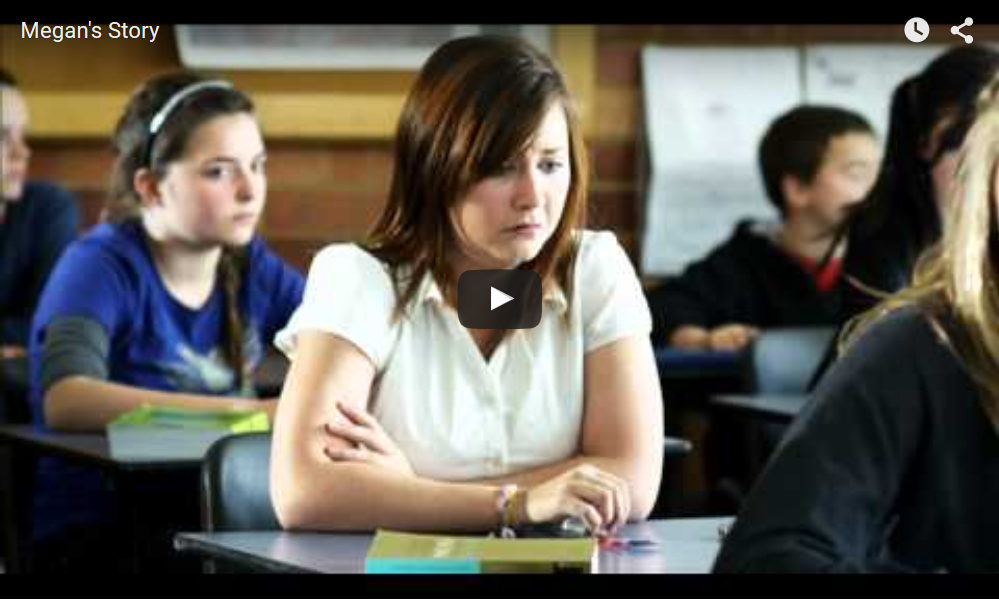 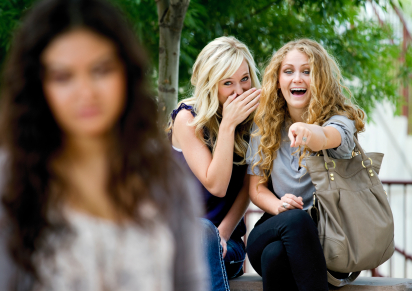 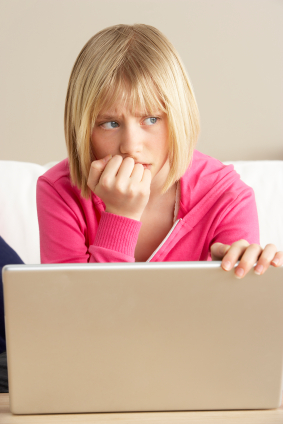 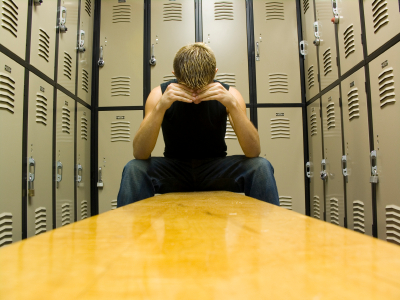 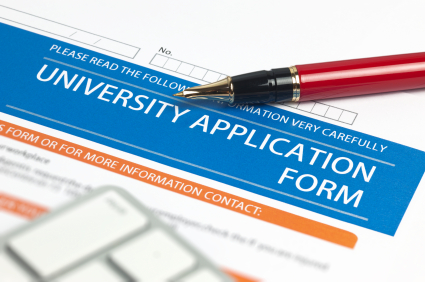 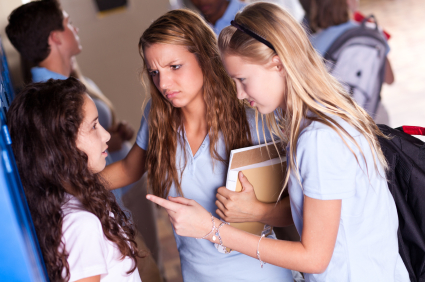 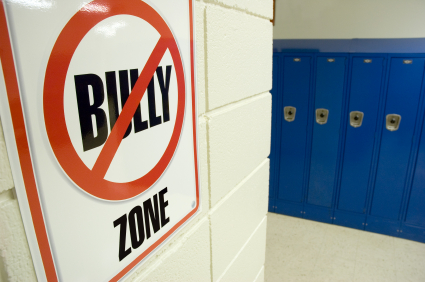 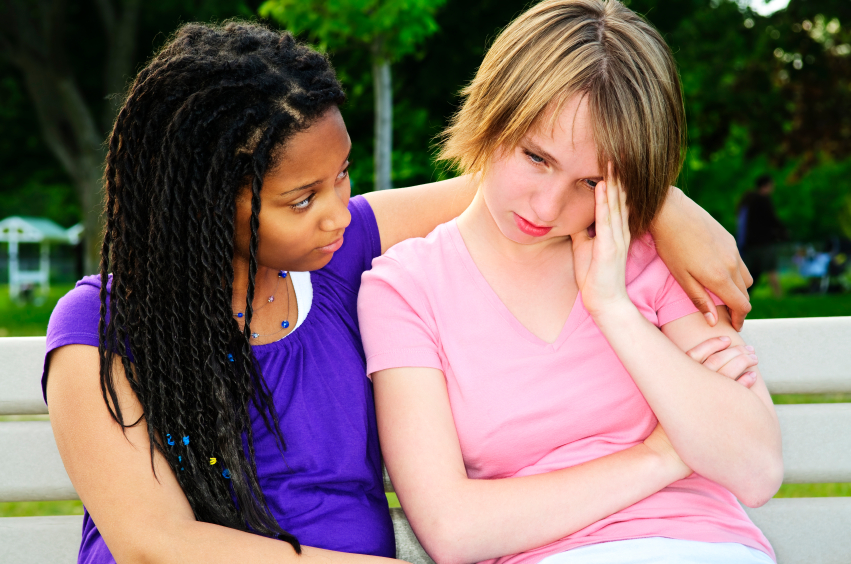 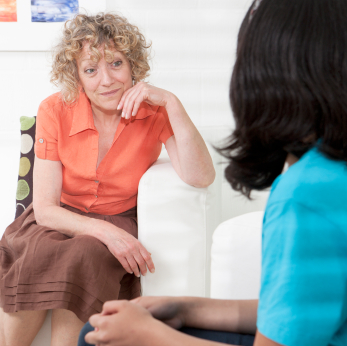 Before you send that message, picture or video, think about it and ask yourself the question you will undoubtedly be asked by your parents, your friends, and maybe even the police: 
Was it really worth it?
If you send an electronic message, picture, or video, are you able to control who else might see it?
A. Yes 
B. No 
Which of the following is NOT an example of harassment?
A. Telling someone that you are going to beat them up 
B. Writing in someone’s yearbook without being invited to do so 
C. Unwanted hugging and/or kissing 
D. Shutting someone in a locker 
Which of the following is NOT a possible legal consequence for sexting for someone under age 18?
A. Dismissal with a warning
B. Probation 
C. Placement outside of the child’s home, or even in a secure treatment facility, for up to 18 months
D. Conviction of a felony
Which of the following is NOT a general consequence of sexting?
A. Social 
B. Emotional 
C. Environmental 
D. Legal 
Although there is no legal definition of sexting, Connecticut law considers which of the following statements as sexting?
A. Willful and repeated harm inflicted through the use of computers, cell phones, and other electronic devices 
B. Threatening to cause harm or bodily injury to another student or engaging in sexually intimidating conduct 
C. The act of sending sexually explicit visual depictions (photographs or videos) primarily between mobile phones or any other electronic means. 
D. Sending family photos using online social media or any other digital devices
Which of the following is NOT an example of cyberbullying?
A. Following someone on foot across a parking lot 
B. Slam pages via profile, blog site, YouTube, etc. 
C. Picture placed on voting site without permission 
D. Digital correspondence nurturing "fake friendship" then "turn and burn" 
Which one of the following is an example of sexting?
You are 13 years old and you send a picture of yourself in a sexually explicit pose to a person that is 15 years old. 
B. During exam week you are too busy to see your boyfriend/girlfriend in person but want them to   
     know that you are thinking of him/her. You decide to email him/her several photos of last year’s  
     family vacation. 
C. Your ex-boyfriend/girlfriend forwards a photo of you at your graduation to a close friend of theirs 
     who promises not to share it with anyone else. 
D. While you are in class, a boy/girl you do not know very well sends you a text message. 
Generally, conduct is considered bullying if the conduct involves which of the following?
A. An imbalance of power between the bully and the victim in written or verbal expression or physical conduct. 
B. Intent to cause harm
C. Repetition 
D. All of the above 
Under Connecticut law, which of the following would be bullying?
Repeated use by a student of a written communication, directed at another student attending the same school, that creates a hostile environment at school for such student
A student constantly disrupts the class by calling the teacher “stupid.”
A physical act motivated by the bully’s perception (whether correct or not) that the target is a member of a particular racial group
All of the above
Cyberbullying can be defined as
A. using the Internet, mobile phones or other digital technologies to harm others
B. any act of bullying through the use of the Internet, interactive and digital technologies, cellular mobile telephone or other mobile electronic devices or any electronic communications;
C. A and B 
D. None of the above 
11.	With modern technology, it is possible for a sexually explicit photo to be sent to:
A. Other students 
B. Teachers or coaches 
C. Family members 
D. Complete strangers 
E. All of the above 
12.	Which of the following are negative social consequences that can result from sexting?
A. Isolation from friends 
B. Sexual Harassment 
C. Earn a trustworthy reputation 
D. All of the above 
E. Only A & B 
13. 	Which of the following is NOT an emotional consequence that can result from sexting?
A. Embarrassment 
B. Loneliness 
C. Betrayal 
D. Ambition 
If you engage in sexting behaviors, your relationships with friends and family can be negatively affected in what ways?
A. Others may think of you as “easy” or sexually active 
B. You may attract the unwanted attention of predators 
C. Others may be embarrassed to be seen with you 
D. All of the above
A 14 year old sends you a sexually explicit picture of him/herself, and you – also 14 years old – keep it on your phone without telling anyone. If you are caught, you will likely be charged with:
A. Sexting, a class A misdemeanor 
B. Possession of child pornography 3rd degree, a class D felony
C. Possession of child pornography 2nd degree, a class C felony
D. Possession of child pornography 1st  degree, a class B felony
A child charged with a crime will typically be handled by a juvenile court. According to Connecticut law, a “child” is defined as which of the following?
A. A person under the age of 21
B. A person under the age of 18 
C. A person under the age of 16 
D. None of the above 
Your boy/girlfriend sent you some sexually explicit pictures while you were dating last year and while both of you were 15 years old. You are both now 16 years old. After a break-up, you decide to send the pictures to the entire school. You can be charged with possession of child pornography 3rd degree, a class D felony. True or False?
A. True 
B. False 
What is the minimum amount of prison time a person age 18 or older, or a person transferred from the juvenile court to the adult court, can receive if convicted of possession of child pornography 3rd degree?
A. 6 months 
B. 1 year 
C. 2 years 
D. 10 years 
Which of the following are appropriate ways to report bullying to a trusted friend or adult?
A. Talk to him/her in person before or after school/class 
B. Write a note and drop it off at the counselor’s office 
C. Use an anonymous text or email reporting service that will notify an adult at the school 
D. All of the above
Someone who engages in bullying someone else physically, verbally, or electronically is called:
A. An abstainer 
B. An alligator 
C. An alleviator 
D. An aggressor 
Which of the following is NOT an effective strategy to prevent bullying?
A. Enforcement of school policy prohibiting bullying 
B. Teaching students and adults kindness and understanding towards everyone 
C. Calling someone names when you see her/him bullying 
D. Create an attitude among everyone that bullying is not appropriate 
It is possible for sexting material you sent years ago to continue to bother you. True or False?
A. True 
B. False 
Bullying, sexting, and harassment may overlap in certain cases
A. True 
B. False 
If you are involved in sending sexting material, how might your education and career be affected?
A. Employers might not want someone working for them that has inappropriate pictures of themselves on the Internet
B. College admissions staff may look critically at someone who choose to send inappropriate pictures or video that ended up on the Internet
C. Teachers or coaches may decide that your participation in an activity could cause a distraction, so they may choose to hold you out of activities 
D. All of the above 
Because of technology, it is possible for a message, picture, or video you post in elementary, middle school, or high school to affect job or college opportunities you have later in life. True or False?
A. True 
B. False